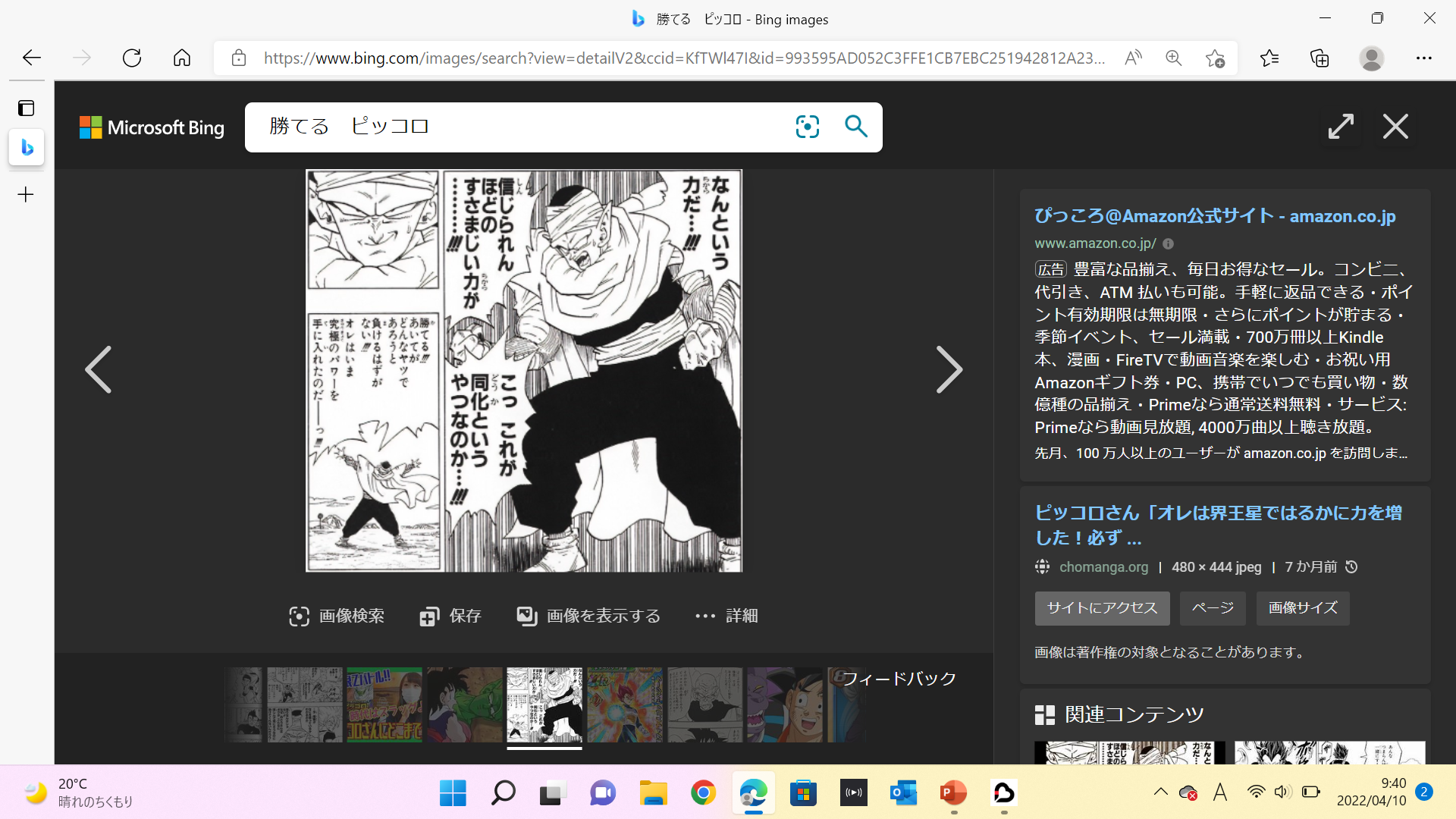 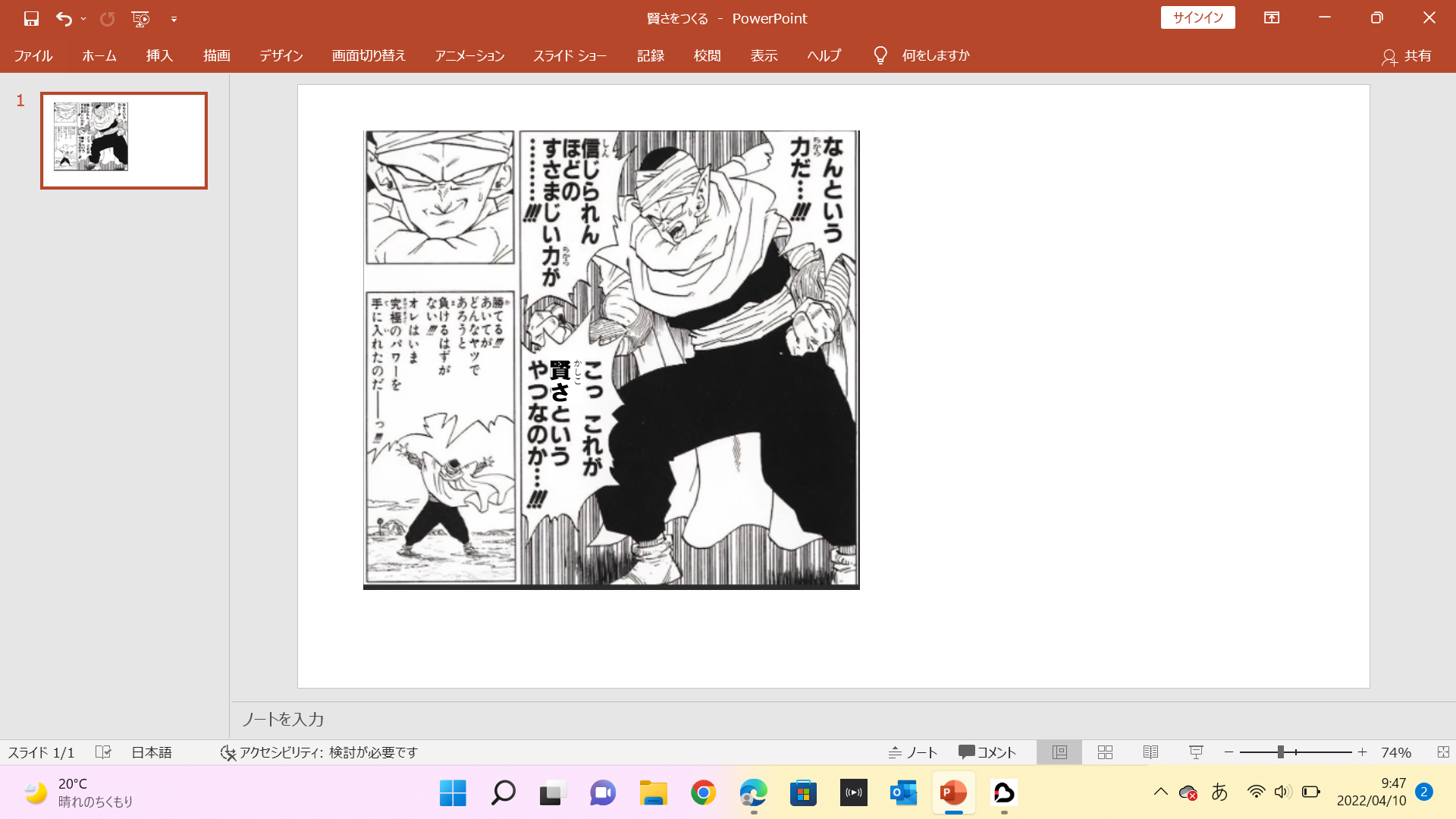 賢さ
かしこ
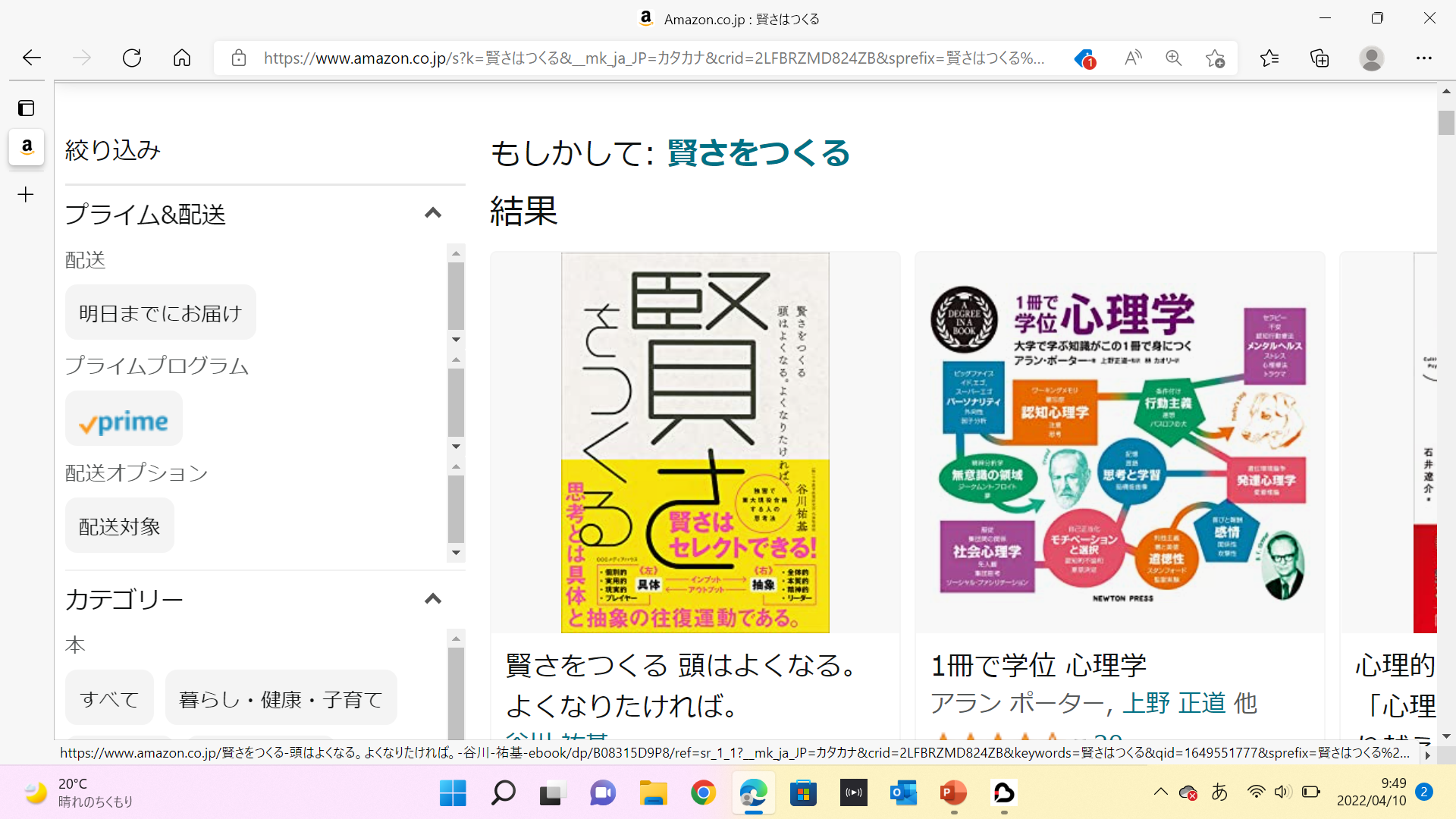 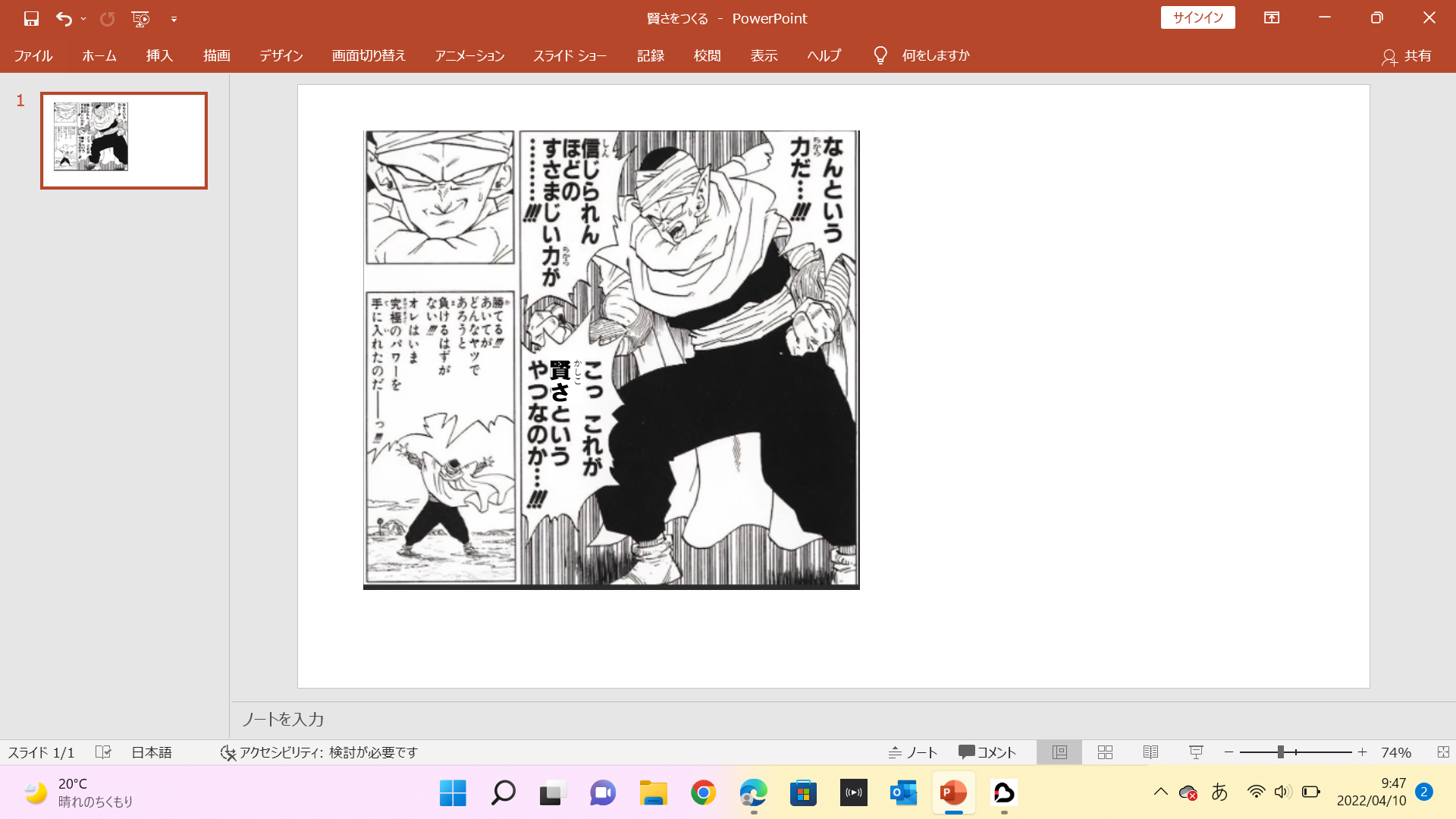